mǎi  mài
买   卖
[Speaker Notes: 一、谜语导入，学习新课
1．上课前，老师先给你们猜个谜语，看看谁猜得又快又准。
课件出示：
绿衣小英雄，田里捉害虫，水陆都是家，唱歌呱呱呱。（谜底：青蛙）]
买
卖
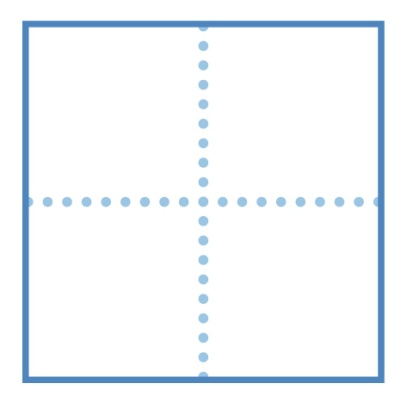 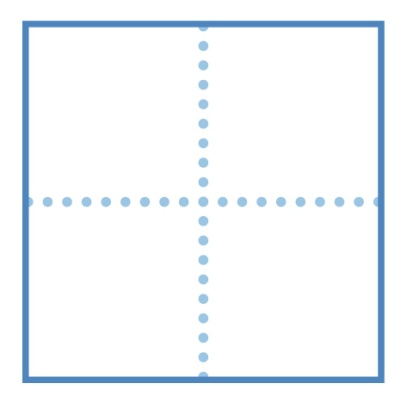 有十他就卖，无十只有买
[Speaker Notes: 2．老师以“卖”为例示范写。
“卖”：是上下结构，上边是部首“十”，下边是一个“买”，所以说卖也算是形声字，在写的时候卖上边的“十”的那一竖一定要写在田字格的中间。（“卖”与“买”对比识记。教师范写，学生书空。）
3．学生描红、书写，教师巡视指导。]
mài
青蛙卖泥塘
买
主人公：青蛙
事件：卖泥塘
[Speaker Notes: 2．今天我们将要读一篇有趣的童话故事，故事的主人公就是青蛙。（板书课题，齐读课题。师相机正音：卖mài，反义词：买）
3．从题目中我们可以知道什么信息？（主人公：青蛙；事件：卖泥塘）]
检查预习，认识生字
自读要求
找出藏在文中的生字，借助生字表中的音节多读几遍，把字音读准。
如果还有不认识的字，做上记号，可以问问老师和同学。
[Speaker Notes: 二、检查预习，认识生字
1．读课文，找出藏在文中的生字，借助生字表中的音节多读几遍，把字音读准。如果还有不认识的字，做上记号，可以问问老师和同学。]
采集种籽  播撒草种  灌足泉水  栽种树木
蝴蝶飞舞  小鸟唱歌  尽情游泳  晒晒太阳
烂泥塘   水坑坑
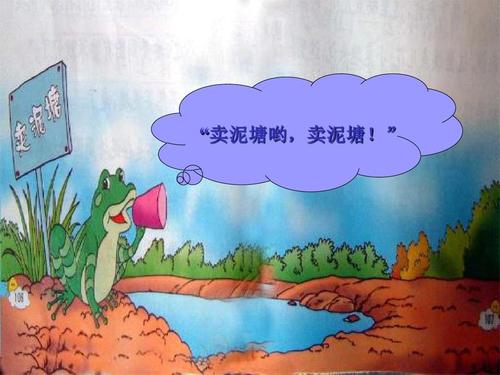 吆喝
hē 喝水 喝茶
喝
hè 吆喝 喝彩
   喝令 喝问
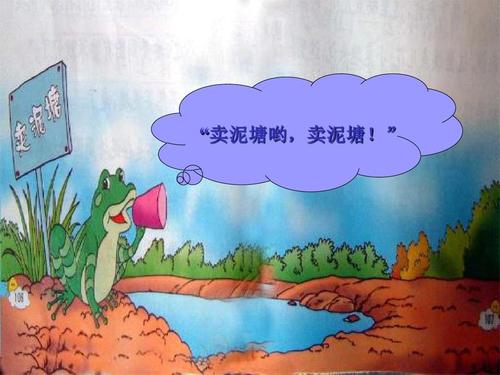 卖泥塘喽，卖泥塘！
一头老牛走过来说：“这个水坑坑，在里边打打滚倒挺舒服。不过，要是周围有些草就更好了。”
夸优点
提建议
一只野鸭飞来了，看了看泥塘，说：“这地方好是好，就是塘里的水太少了。”
夸优点
提建议
一头老牛走过来说：“这个水坑坑，在里边打打滚倒挺舒服。不过，要是周围有些草就更好了。”
一只野鸭飞来了，看了看泥塘，说：“这地方好是好，就是塘里的水太少了。”
夸优点
提建议
小鸟飞来说，：这里缺点树；蝴蝶飞来了，说这里缺点儿花；小兔跑来说，这里缺条路；小猴跑来说，这儿应该盖所房子；小狐狸说……
夸优点
提建议
来了，看了看泥塘，说：“                            ，                              。
“卖泥塘喽，卖泥塘！”有一天，青蛙又站在牌子旁边吆喝起来，“多好的地方！有树，有花，有草，有水塘。你可以看蝴蝶在花丛中飞舞，听小鸟在树上唱歌。你可以在水里尽情游泳，躺在草地上晒太阳。这儿还有道路通到城里……”
[Speaker Notes: 一、美读导入
课件出示：
“青蛙住在烂泥塘里。他觉得这儿不怎么样，想把泥塘卖掉，换一些钱搬到城里住。”
“多好的地方！有树，有花，有草，有水塘。你可以看蝴蝶在花丛中飞舞，听小鸟在树上唱歌。你可以在水里尽情游泳，躺在草地上晒太阳。这儿还有道路通到城里……”
学生齐读。
青蛙的泥塘是怎么从烂泥塘变成一个环境优美的地方的呢？我们继续去故事中看一看吧！]
卖
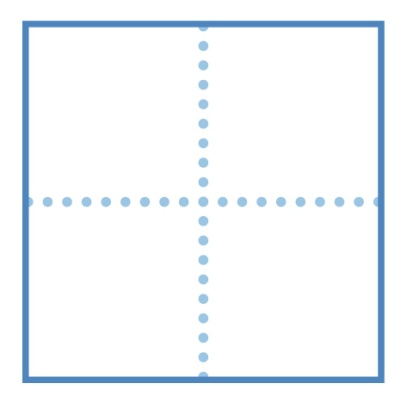 [Speaker Notes: 2．老师以“卖”为例示范写。
“卖”：是上下结构，上边是部首“十”，下边是一个“买”，所以说卖也算是形声字，在写的时候卖上边的“十”的那一竖一定要写在田字格的中间。（“卖”与“买”对比识记。教师范写，学生书空。）
3．学生描红、书写，教师巡视指导。]
青蛙卖泥塘
第二课时
检查预习，认识生字
mài     làn     pái     hè     kēng
卖    烂    牌    喝    坑
挺    舒    集    播    撒
茵    灌    缺    泳    愣
喝
tǐng   shū      jí       bō    sǎ
yīn     guàn    quē     yǒng   lèng
[Speaker Notes: 2．小组内讨论交流不认识的字或不理解的词语。
3．课件出示生字：
mài   làn   pái   hè    tǐng    shū    jí     bō
卖     烂    牌    喝     挺      舒    集     播
sǎ     yīn   guàn  quē    yǒng   lèng
撒     茵     灌     缺      泳     愣
（1）自由认读。（2）请“小老师”来带读生字。（注意读准字音，多音字 “喝”。）
（3）学生齐读，打乱顺序分组读。
（4）去掉拼音，随机抽读。
4．记忆生字。
你记住了哪些字？是怎么记住的？（学生交流记字方法）还没有记住的字，可以在学习课文的过程中继续识记。]
广告牌
牌
扑克牌
泥坑
坑
土坑
沙坑
火坑
挺直
挺身
挺
挺一挺
挺舒服
读句子
小鸟飞来说，这里缺点儿树；蝴蝶飞来说，这里缺点儿化；小兔跑来说，这里还缺一条路；小猴跑来说，这儿应该盖所房子；小狐狸说……
多好的地方！有树，有花，有草，有水塘。你可以看蝴蝶在花丛中飞舞，听小鸟在树上唱歌。你可以在水里尽情游泳，躺在草地上晒太阳。这儿还有道路通到城里……
买   卖
青蛙住在烂泥塘里。他觉得这儿不怎么样，想把泥塘（   ）掉，换一些钱搬到城里住。可是，老牛不想（   ），走了，野鸭没有（  ）泥塘，飞走了。
     还有小鸟、蝴蝶、小兔……他们都没有（   ）泥塘。于是青蛙不再（   ）泥塘了。
买
买
买
卖
破
蛙
籽
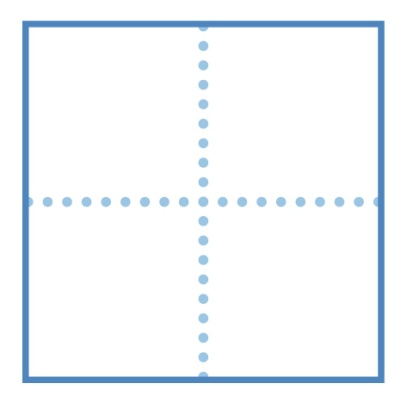 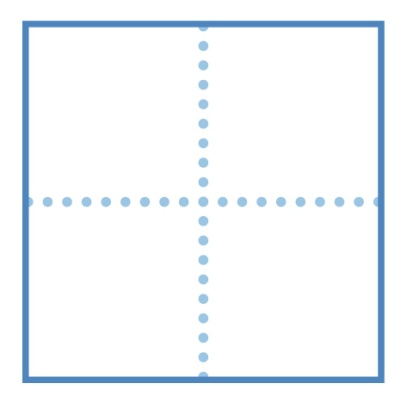 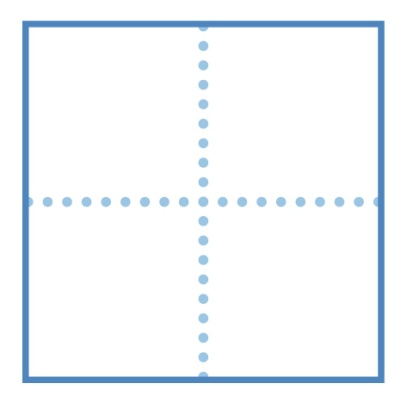 青蛙牛蛙井底之蛙
花籽草籽
破开破裂势如破竹
打破砂锅问到底
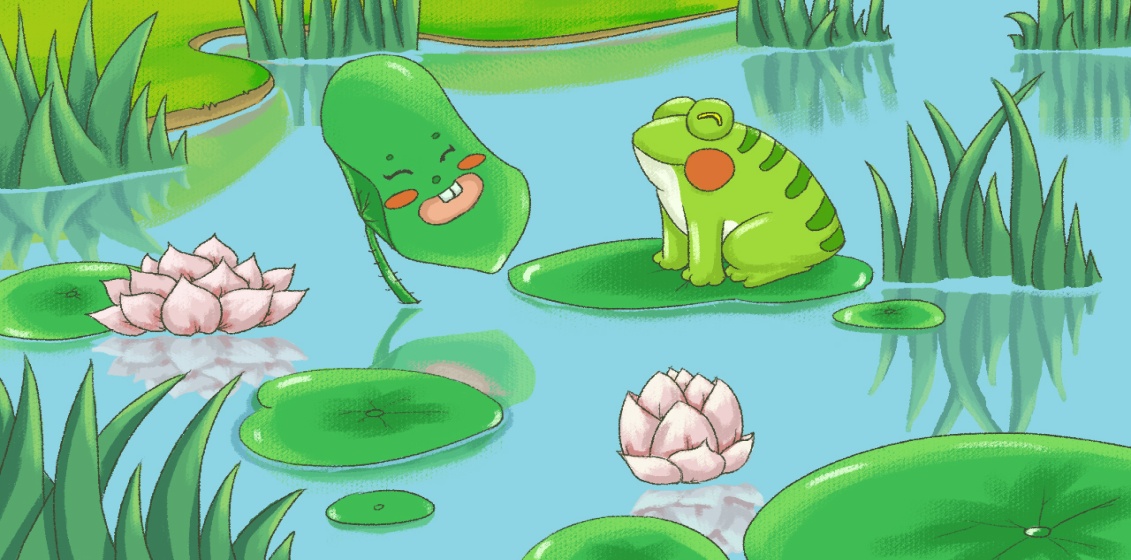 卖泥塘  烂泥塘  牌子
吆喝    水坑   挺舒服
采集    播撒   绿茵茵
灌足    缺点   游泳
愣住    青蛙   搬家    倒车    草籽   泉水   破开     应该
研读课文，合作学习
如果你向同学推荐一样东西，你会说些什么？
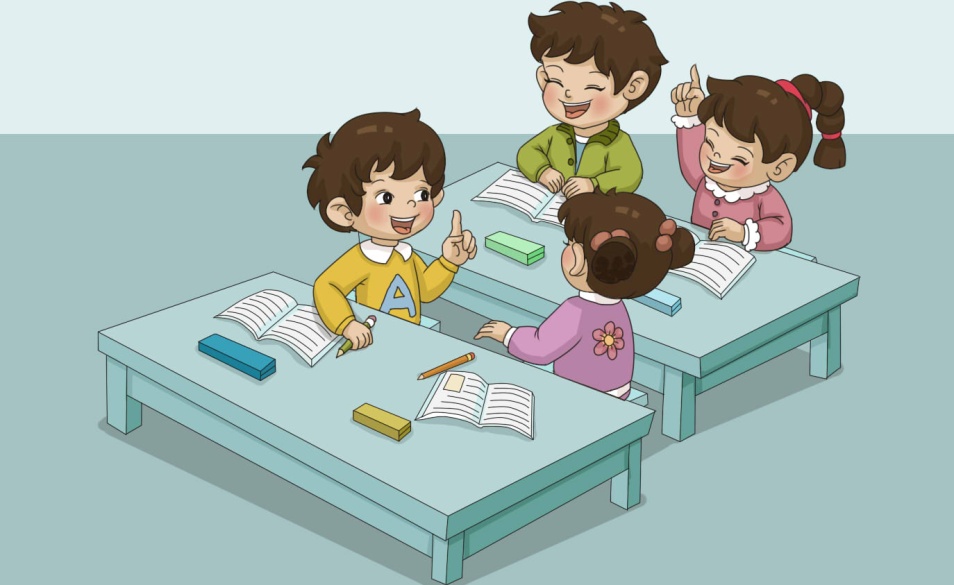 [Speaker Notes: 2．如果你向同学推荐一样东西，你会说些什么？]
研读课文，合作学习
通过青蛙一系列的改造行为，你能明白什么道理？
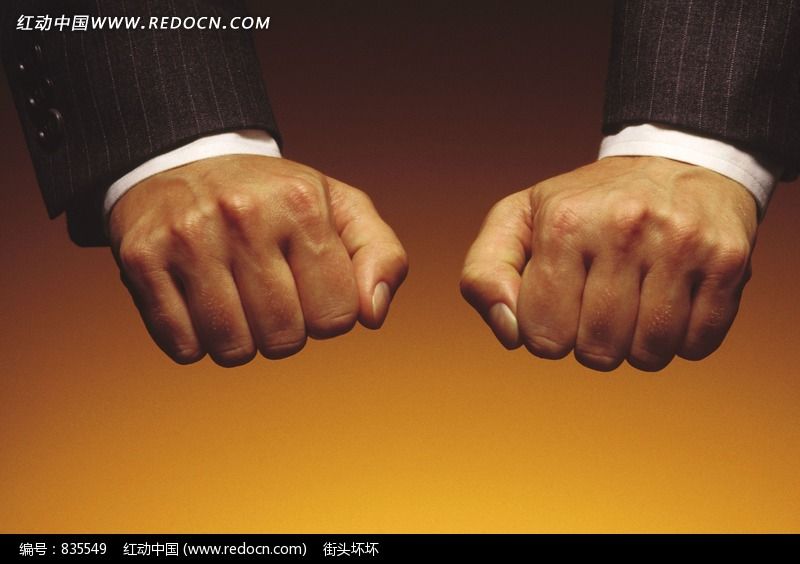 靠自己勤劳的双手就能创造自己想要的生活。
[Speaker Notes: 5．通过青蛙一系列的改造行为，你能明白什么道理？（靠自己勤劳的双手就能创造自己想要的生活。）]
指导写字
泉
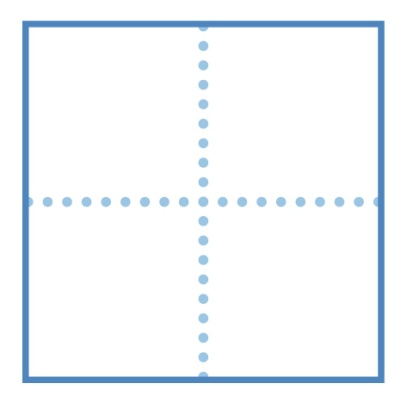 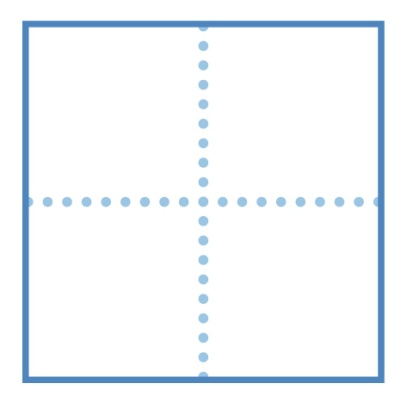 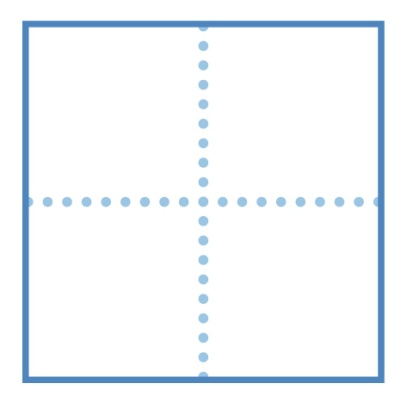 倒
应
搬
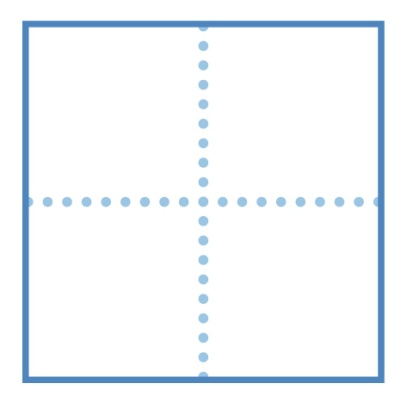 搬家搬动搬弄是非
搬家搬动搬弄是非
泉水喷泉泪如泉涌
应该罪有应得
应有尽有
[Speaker Notes: 四、指导写字
1．师出示“蛙、卖、籽、搬”等生字卡，生观察其字体结构，自主记忆。]
作业布置
1．回家把这个童话故事复述给父母听。
    2．续编童话故事《青蛙卖泥塘》，字数不限。
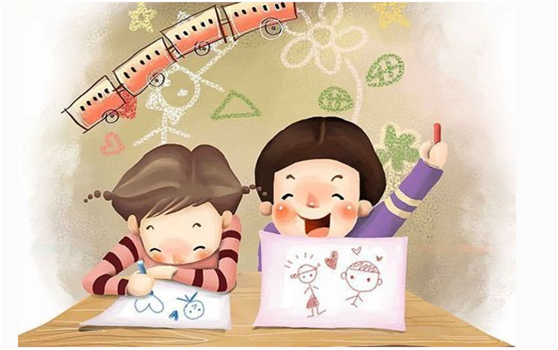 [Speaker Notes: 四、作业布置]
板书设计
青蛙卖泥塘
老牛、野鸭、小鸟、蝴蝶、蜜蜂……
烂泥塘                             好泥塘
青蛙改造
谢谢观赏！